RESULTADOS3er Proceso Fiscalización Transparencia Activa
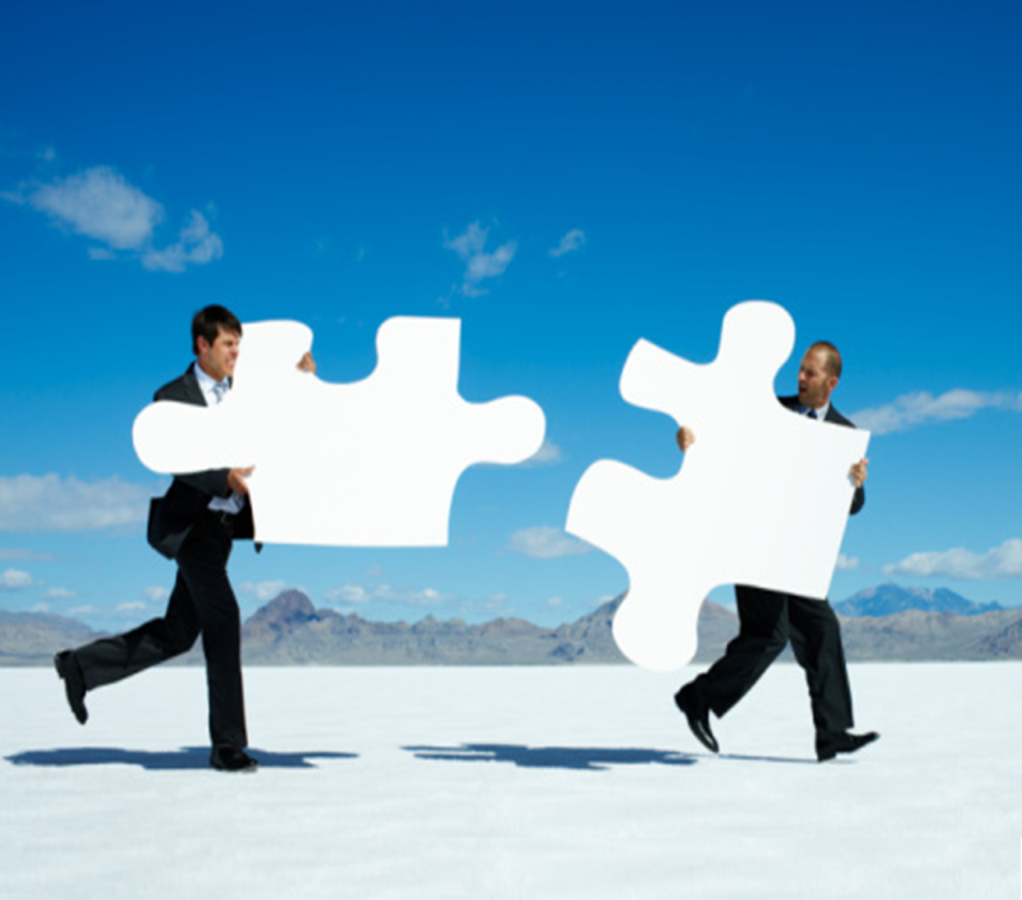 Corporaciones Municipales
Salud y Educación

2015
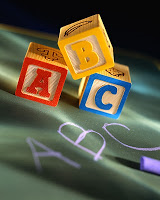 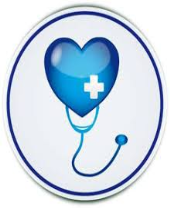 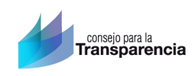 DIRECCIÓN DE FISCALIZACION - CPLT
1
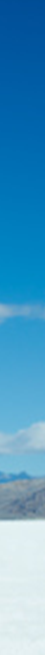 Antecedentes
Plantillas
Herramienta de Autoevaluación
 Requerimiento N° 2079.
Capacitaciones
Fiscalización 2013
Se anuncia fiscalización 2014
15  Sumarios año 2014
DIRECCIÓN DE FISCALIZACION - CPLT
2
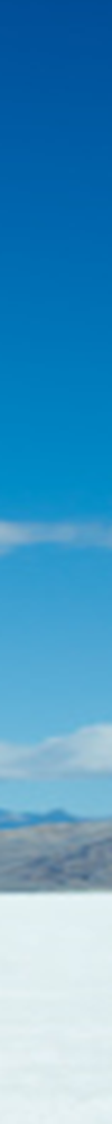 Fiscalizaciones
PROMEDIO
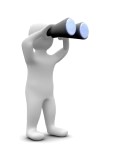 ¿Qué se publica?
13,26%
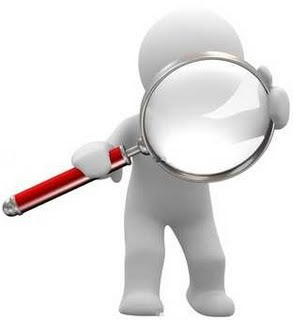 Requerimiento N° 2079.
2013
2014
2015
45,73%
? %
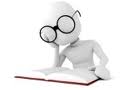 Consistencia
Instrucción G N°11
DIRECCIÓN DE FISCALIZACION - CPLT
3
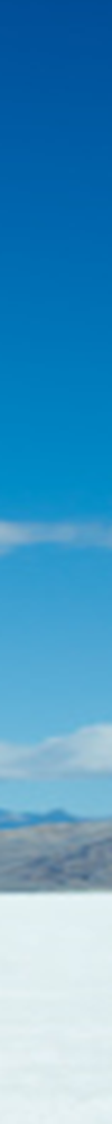 Consistencia de la Información
Informes anteriores
Reclamos
Bases de datos
Propia Web de la Corporación
Comparación entre Corporaciones
Navegando por la Web (Google)
Subsidios y beneficios
Auditorías
Trámites
Diario Oficial
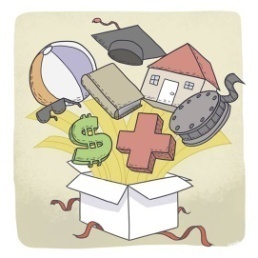 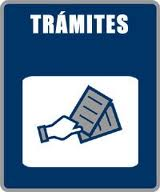 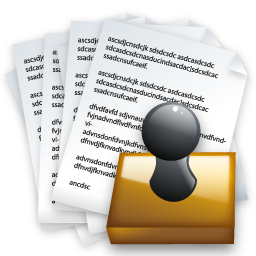 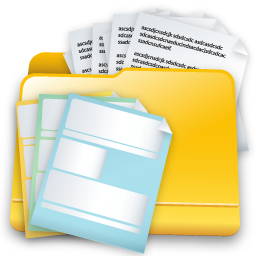 COHERENCIA CON PÁGINA WEB DEL SERVICIO
BASE DE DATOS página web de CGR
ADMISIÓN COLEGIO Y CONSULTORIO
DIARIO DIGITALBASE DE DATOS 
DIARIO DIGITAL
DIRECCIÓN DE FISCALIZACION - CPLT
4
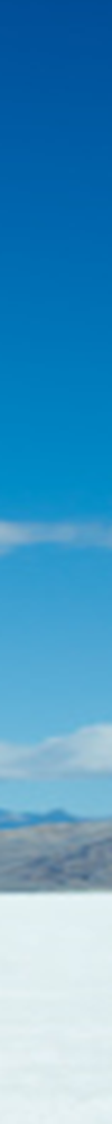 Resultados Fiscalización 2015
DIRECCIÓN DE FISCALIZACION - CPLT
5
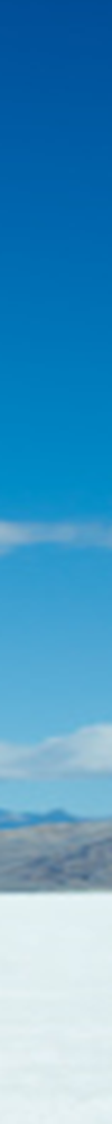 Comparación Por Organismos
DIRECCIÓN DE FISCALIZACION - CPLT
6
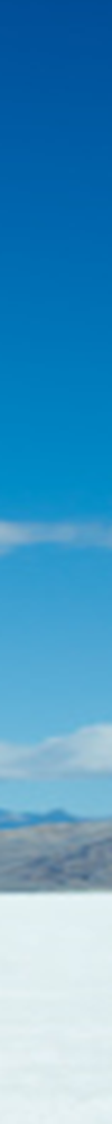 Distribución Puntajes Corporaciones Municipales
DIRECCIÓN DE FISCALIZACION - CPLT
7
Resultados por Materia
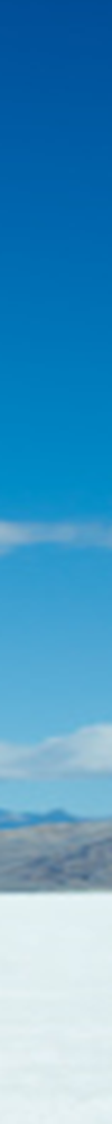 DIRECCIÓN DE FISCALIZACION - CPLT
8
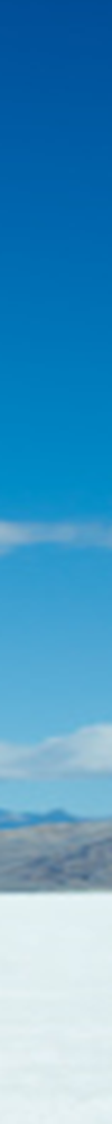 Variaciones por materia 2014 -2015
DIRECCIÓN DE FISCALIZACION - CPLT
9
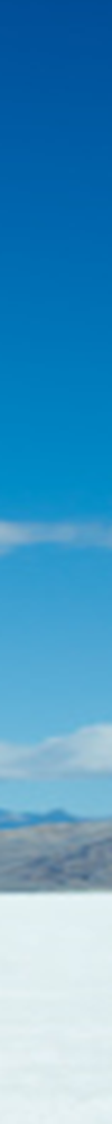 Actos con Efectos Sobre Terceros
Deben presentar: 
Fijación de horarios de Funcionamientos de establecimientos educacionales y de Salud
Concursos públicos
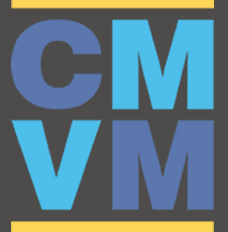 Información incompleta:
     Publica los Horarios solo establecimientos de salud

Información desactualizadas:
     Plantillas desactualizadas (misma información)
     No publica la información Histórica
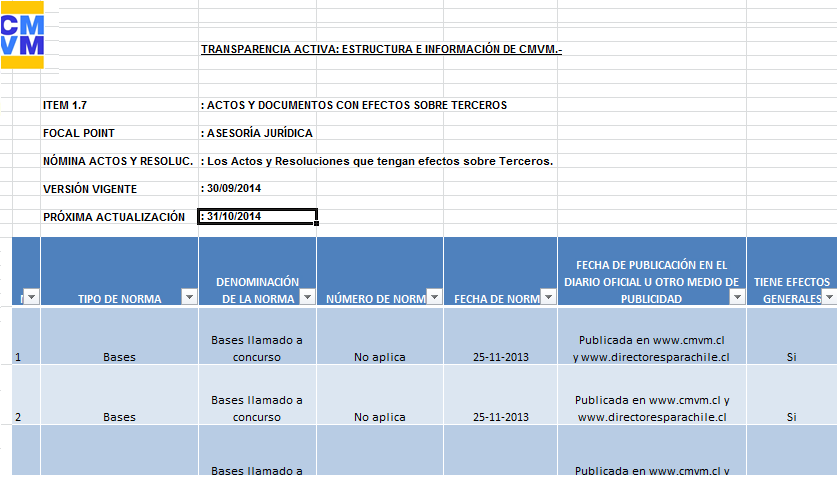 10
http://www.cmvm.cl/
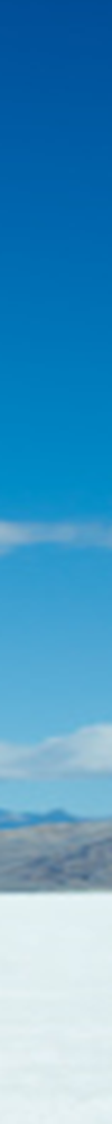 Actos con Efectos Sobre Terceros
Respecto a la Baja

No presenta sección 
Link no operativo 
No corrigen observación IFTA 2014
No presentan los actos mínimos (Req. Nº 2079)
 -  Solo uno o desactualizado
No presenta la información histórica
DIRECCIÓN DE FISCALIZACION - CPLT
11
Ejemplo:
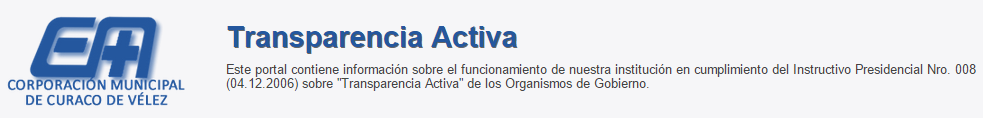 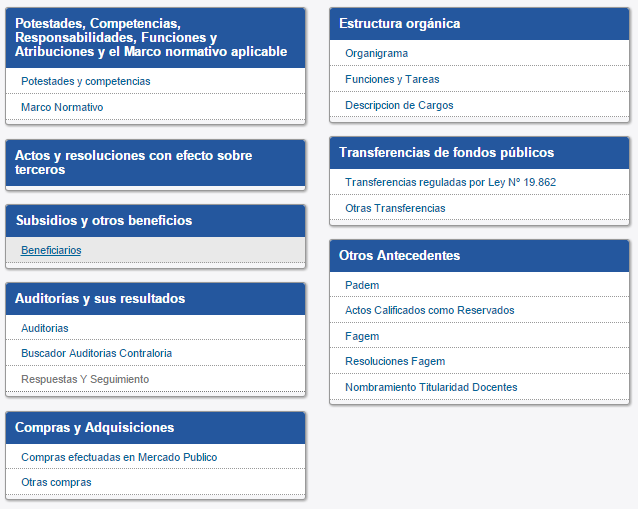 DIRECCIÓN DE FISCALIZACION - CPLT
12
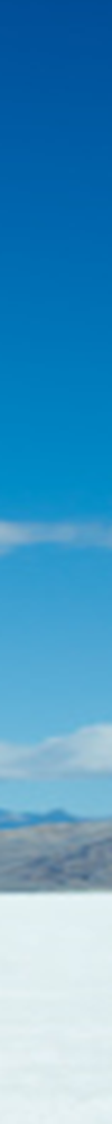 Presupuestos
Deben presentar: 
Presupuesto Inicial 2015
Ejecución presupuestaria
Modificaciones presupuestarias
Pasivos
-24,84%
Información Completa
Información desactualizada
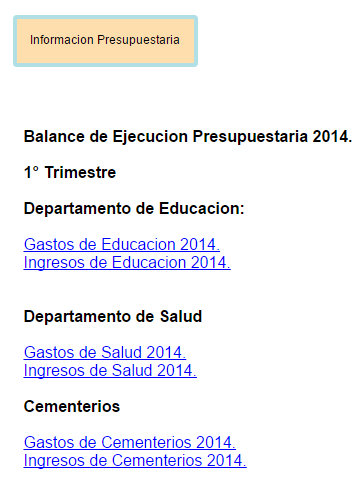 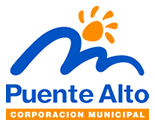 http://transparencia.cmpuentealto.cl/
http://www.cormudesi.cl/BEP1TRIM2014_GASTOS_EDUCACION.pdf
13
DIRECCIÓN DE FISCALIZACION - CPLT
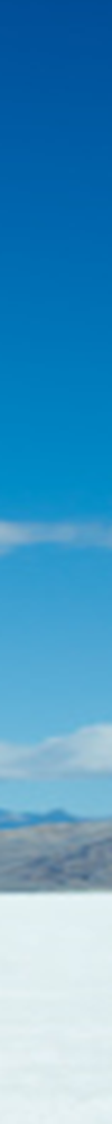 Personal
Deben presentar: 
Planta del personal y personal a contrata (dotación docente y de salud comunal)
Personal que preste servicios en virtud de un contrato no regido por las normas citadas anteriormente
Todas las demás personas naturales que presten servicios para la Corporación
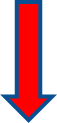 -9,03%
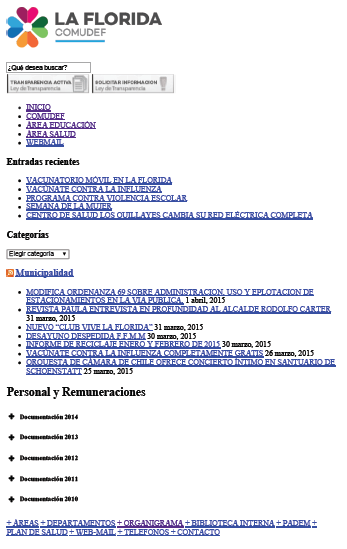 Incumplimientos:
Información desactualizada
Plantillas sin información
Links no operativos
No presenta plantillas independientes
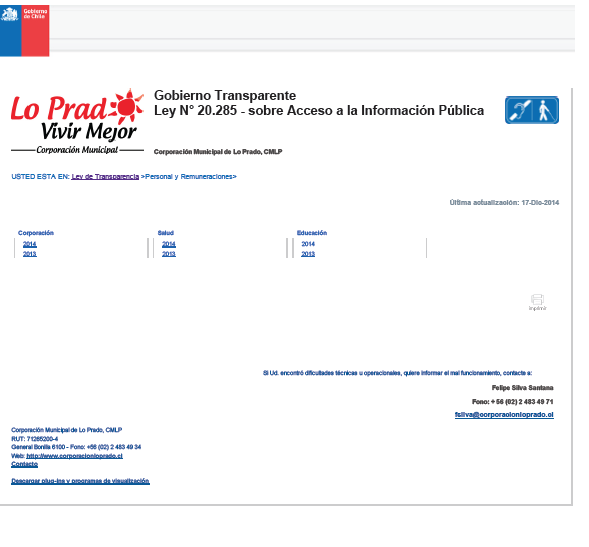 14
Compras
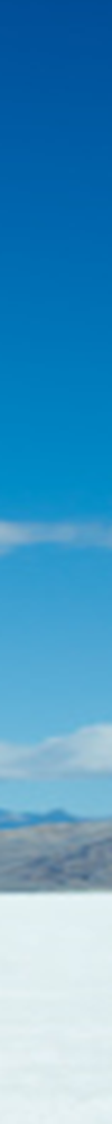 Deben presentar: 
Plantilla que contienen la siguiente información: 
Individualización del contratista
Individualización de socios o accionistas
Objeto de la contratación
Monto o precio total contenido
Duración del contrato
Link al texto íntegro del contrato y modificaciones si las hubiere
-8,54%
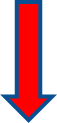 Incumplimientos:
Información desactualizada
No publica link a contratos relativos a bienes inmuebles
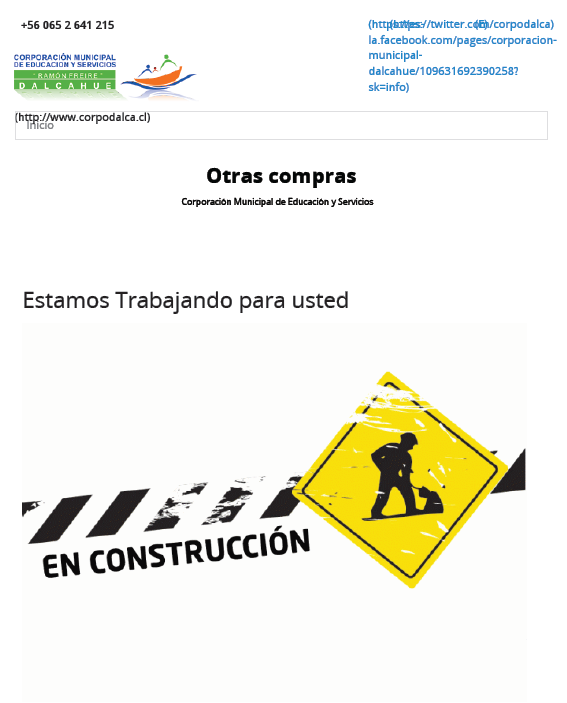 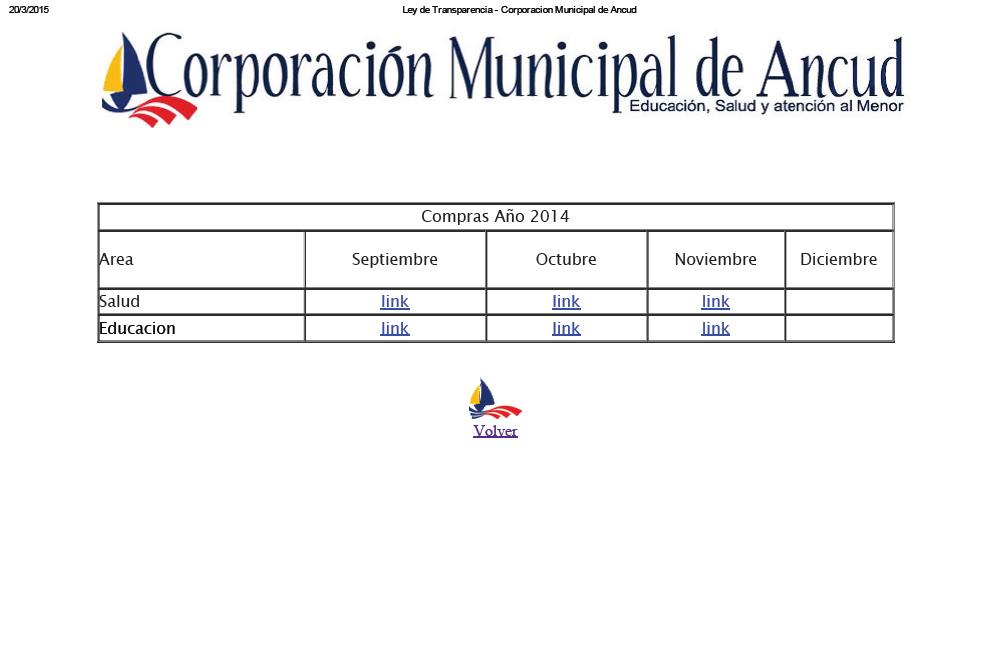 DIRECCIÓN DE FISCALIZACION - CPLT
15
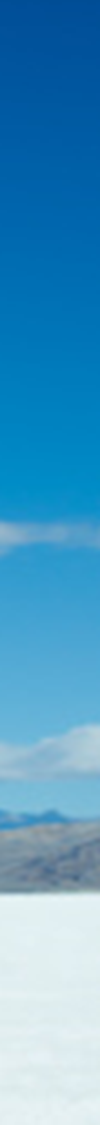 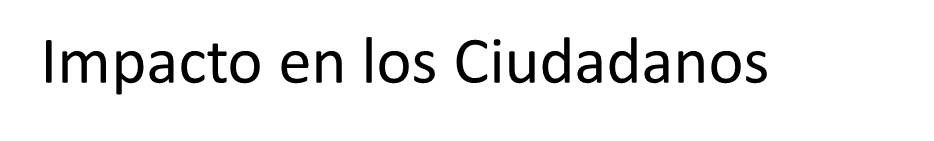 Ítem 1.8 Trámites y Requisitos
48,84%   Incumplimiento
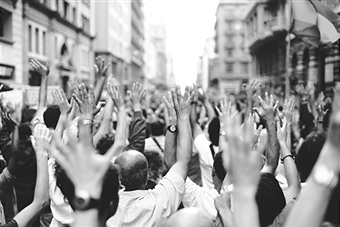 14 Corporaciones Municipales No presentan información
1.607.787 ciudadanos* 
No pueden acceder a la información, acerca de:
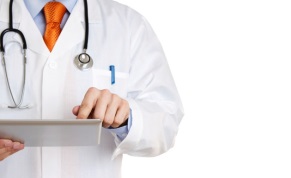 Inscripción en Consultorios o CESFAM
Acceso a Entrega de Leche o retiro de medicamentos
Inscripción a Salas Cunas 
Inscripción Escuelas y Liceos
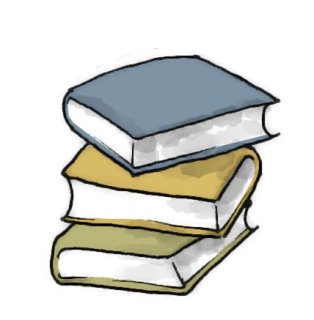 Fuente: SINIM, Subsecretaría de Desarrollo Regional y Administrativo
DIRECCIÓN DE FISCALIZACION - CPLT
16
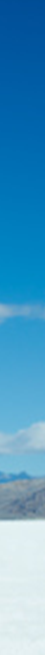 Impacto en los Ciudadanos
Ítem 1.7 Actos con Efectos Sobre Terceros 

Acto de fijación de horario
Concursos Públicos
0 % de Cumplimiento en las 53 Corporaciones Fiscalizadas.
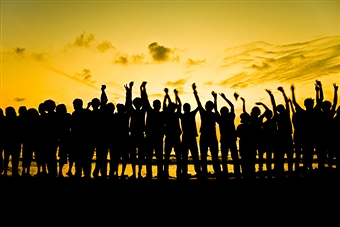 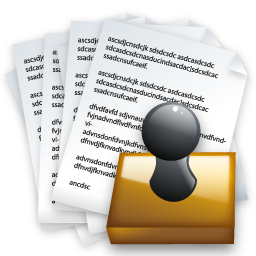 En términos de población eso significa que potencialmente  6.908.892 de habitantes*
No pueden acceder a la información, acerca de:
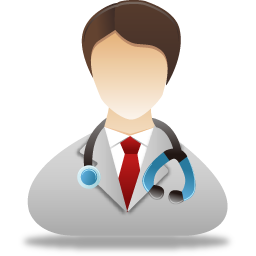 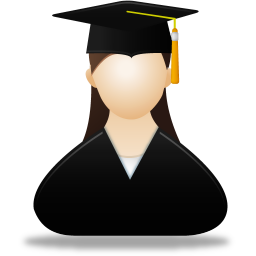 Horarios de Atención de Centros de Salud Comunal.
Horarios de Funcionamiento de Establecimientos Educacionales.
Concursos de Personal de las Corporaciones Municipales.
Fuente: SINIM, Subsecretaría de Desarrollo Regional y Administrativo
DIRECCIÓN DE FISCALIZACION - CPLT
17
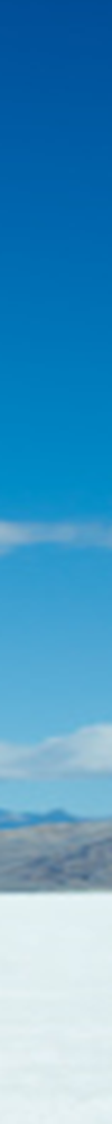 Puntajes Máximos
* Corp. M con instrucción de Sumario
DIRECCIÓN DE FISCALIZACION - CPLT
18
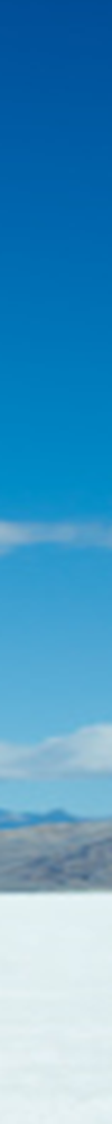 Puntajes Mínimos
* Corp. M con instrucción de Sumario
DIRECCIÓN DE FISCALIZACION - CPLT
19
Mayores incrementos
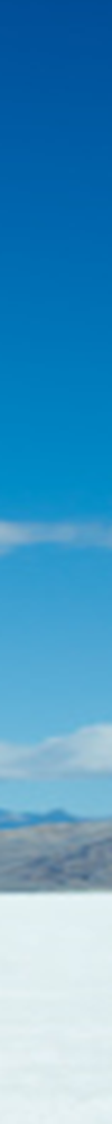 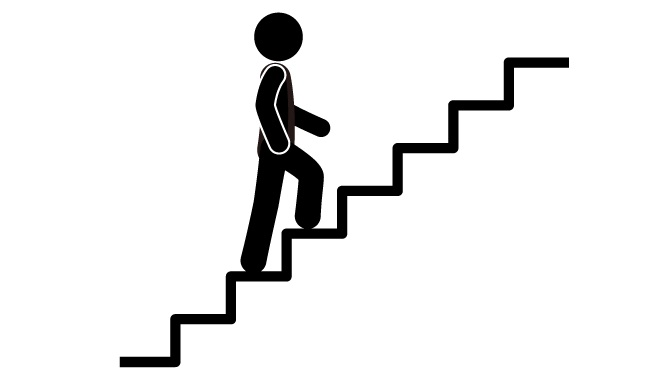 CORPORACION MUNICIPAL DE PUERTO NATALES*
+80,51
CORPORACION MUNICIPAL DE PROVIDENCIA*
+67,73
CORPORACION MUNICIPAL DE LA SERENA*
+61,55
CORPORACION MUNICIPAL DE QUINCHAO*
+45,60
CORPORACION MUNICIPAL DE QUEILEN*
* Corp. M con instrucción de Sumario
+34,89
20
DIRECCIÓN DE FISCALIZACION - CPLT
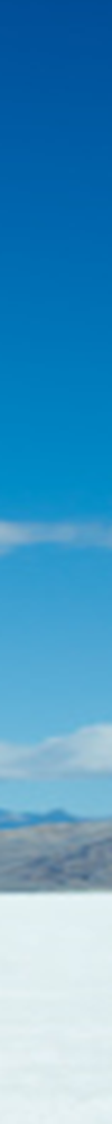 Mayores bajas
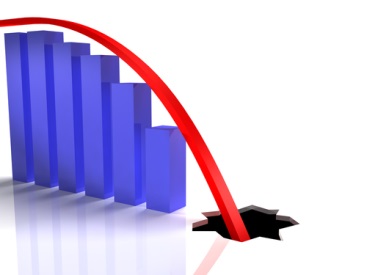 2014
No presenta
 BANNER 
TA
2015
No presenta
 BANNER 
TA
CM CONCHALÍ
-31,85
CM PIRQUE
-39,94
CM TIL TIL
0*
CM SAN MIGUEL
-40,01
CM LA REINA
-49,76
CM ISLA DE MAIPO
-51,01
* Corp. M con instrucción de Sumario
DIRECCIÓN DE FISCALIZACION - CPLT
21
Buenas Prácticas
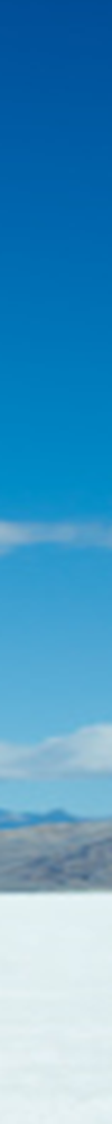 42 Corporaciones publican actos anteriores a la Ley de Transparencia (abril 2009)
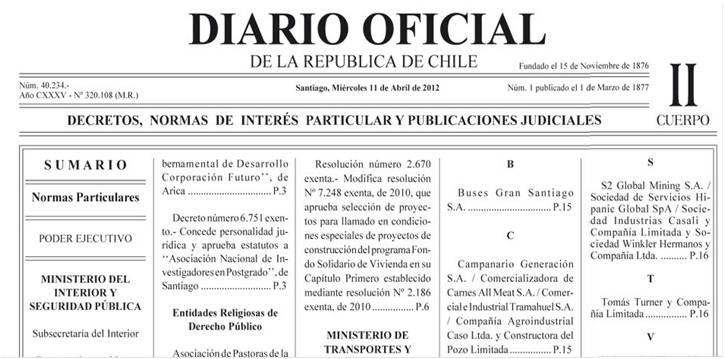 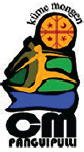 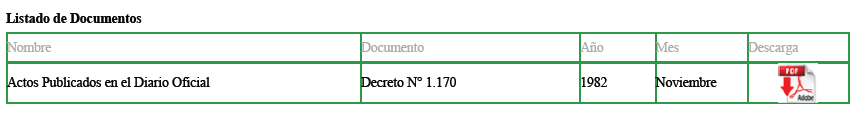 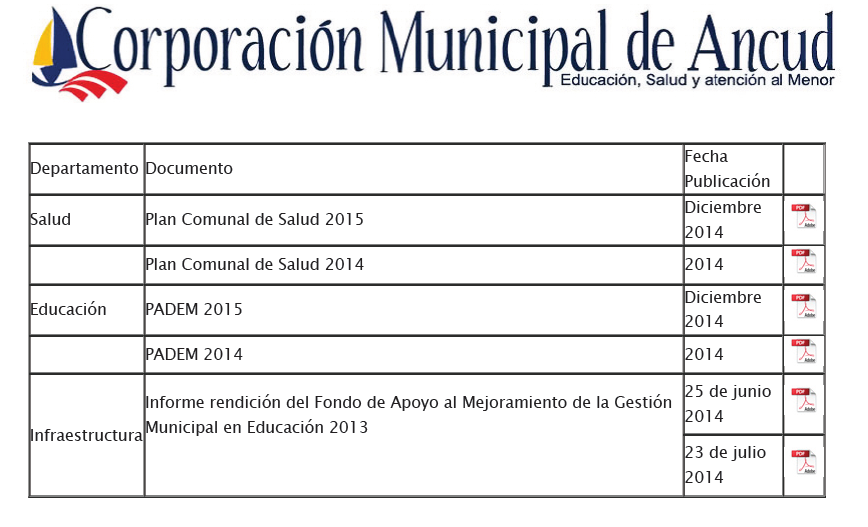 Otros Antecedentes
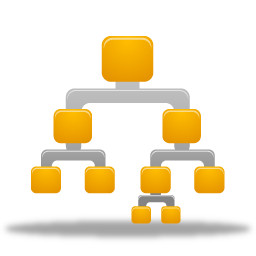 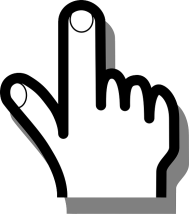 27 instituciones presentan 
otras materias
22
DIRECCIÓN DE FISCALIZACION - CPLT
Buenas Prácticas
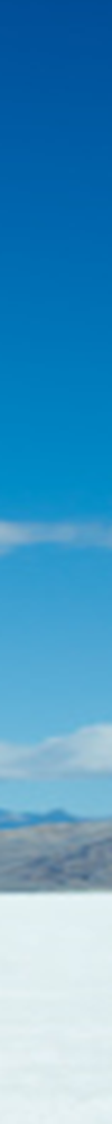 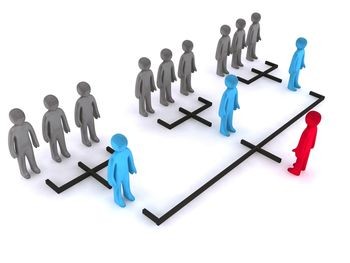 Estructura Orgánica 

12 presentan Organigrama  Interactivo.
18 incluyen los nombres de los jefes de unidad.
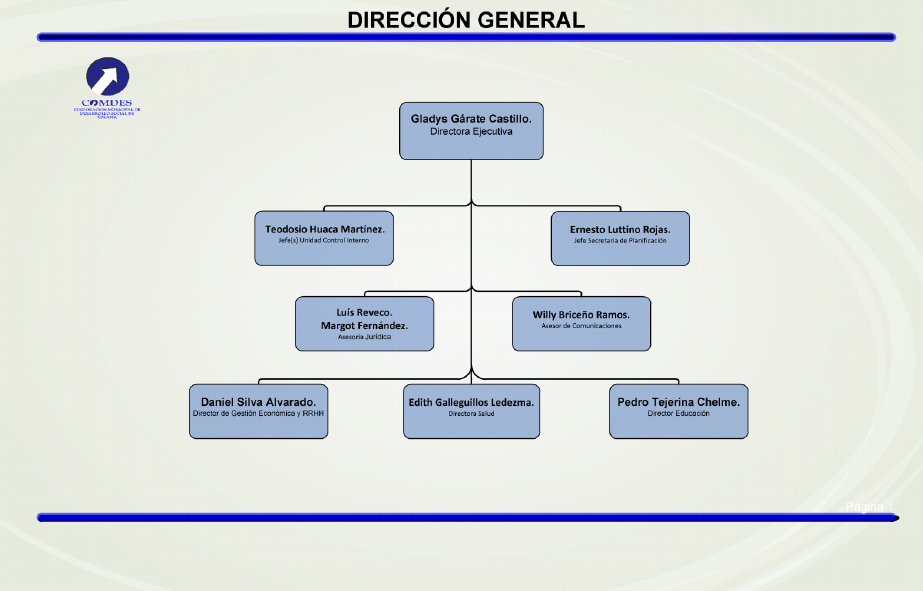 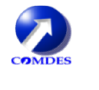 CORPORACIÓN DE DESARROLLO SOCIAL CALAMA
DIRECCIÓN DE FISCALIZACION - CPLT
23
Buenas Prácticas
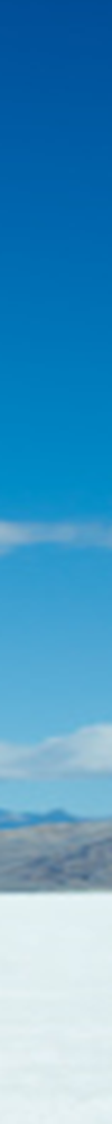 Auditorías
12 publican el resultado de las auditorías que realiza por sí mismo o encargue a una entidad externa.  
La Corp. Municipal de Colina presenta los informes de Auditorías Internas años 2013 y 2014.
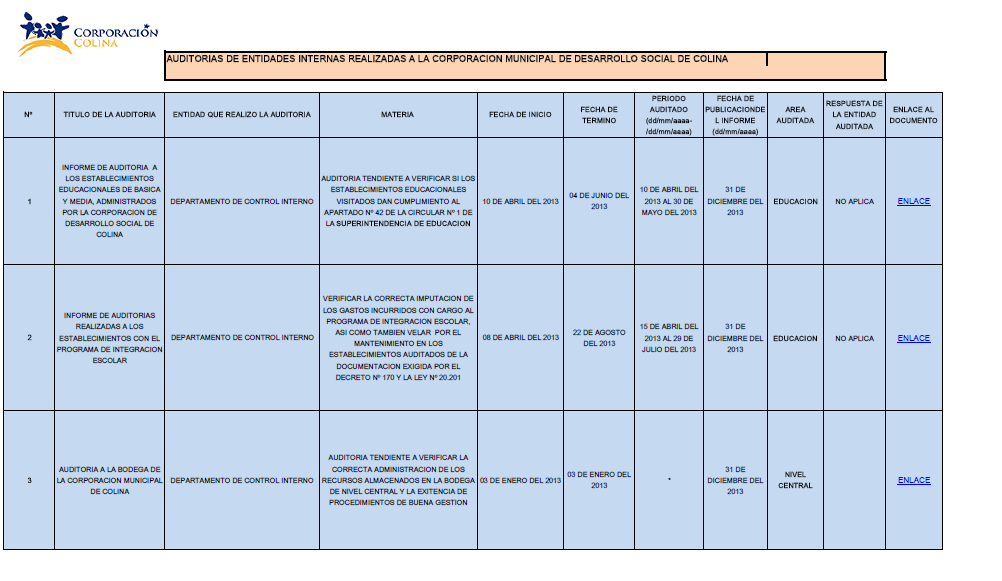 DIRECCIÓN DE FISCALIZACION - CPLT
24
Buenas Prácticas
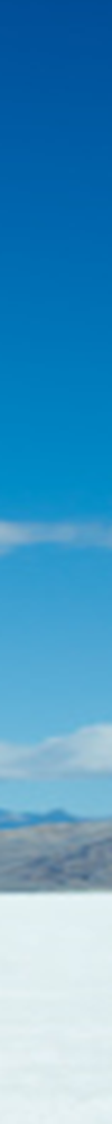 Usabilidad:  2015: 75,75%   
sube +10,14 puntos respecto del año 2014 ( 65,61%).
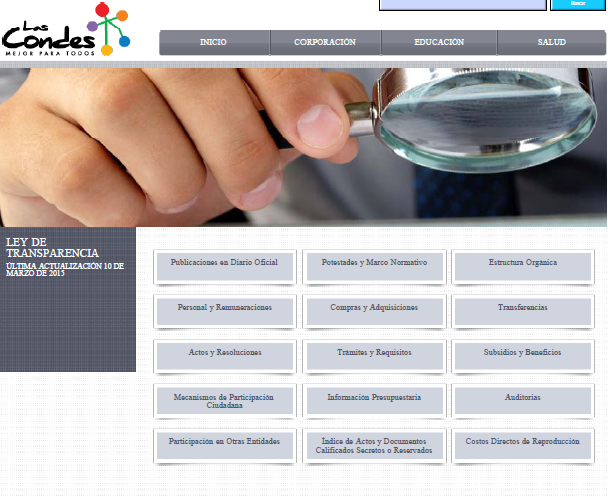 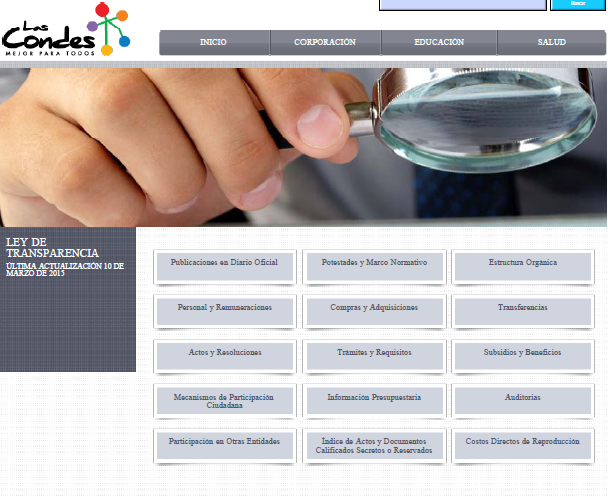 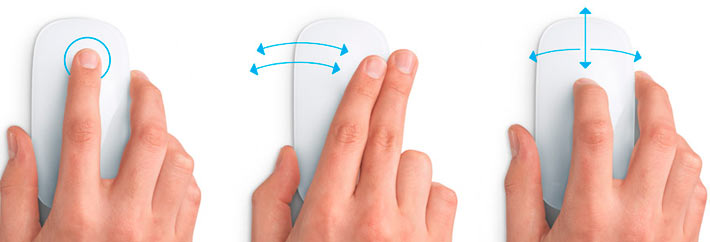 DIRECCIÓN DE FISCALIZACION - CPLT
25
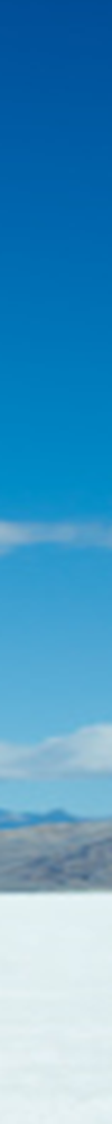 Malas prácticas…ausencia de lenguaje ciudadano
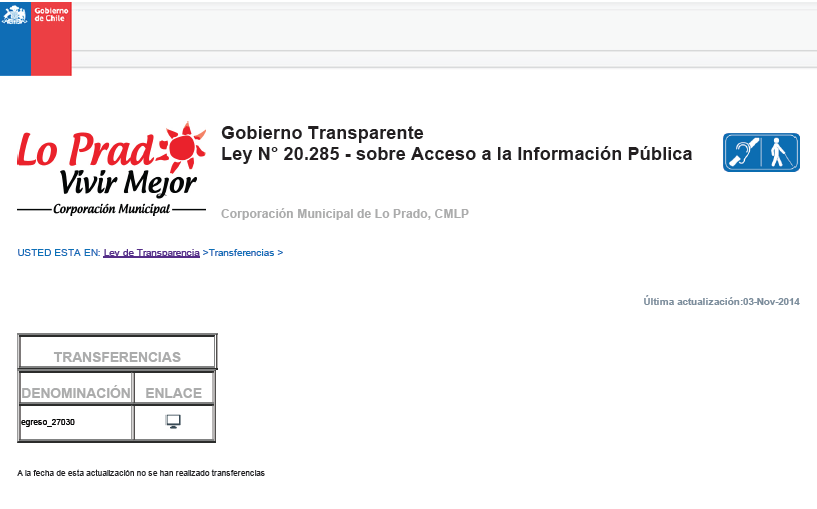 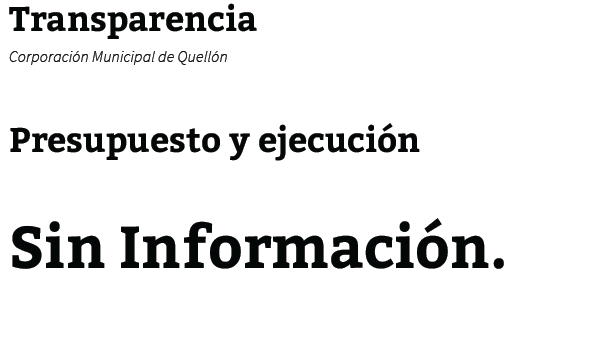 DIRECCIÓN DE FISCALIZACION - CPLT
26
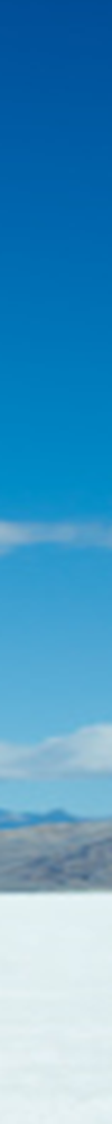 Malas prácticas…ausencia de lenguaje ciudadano
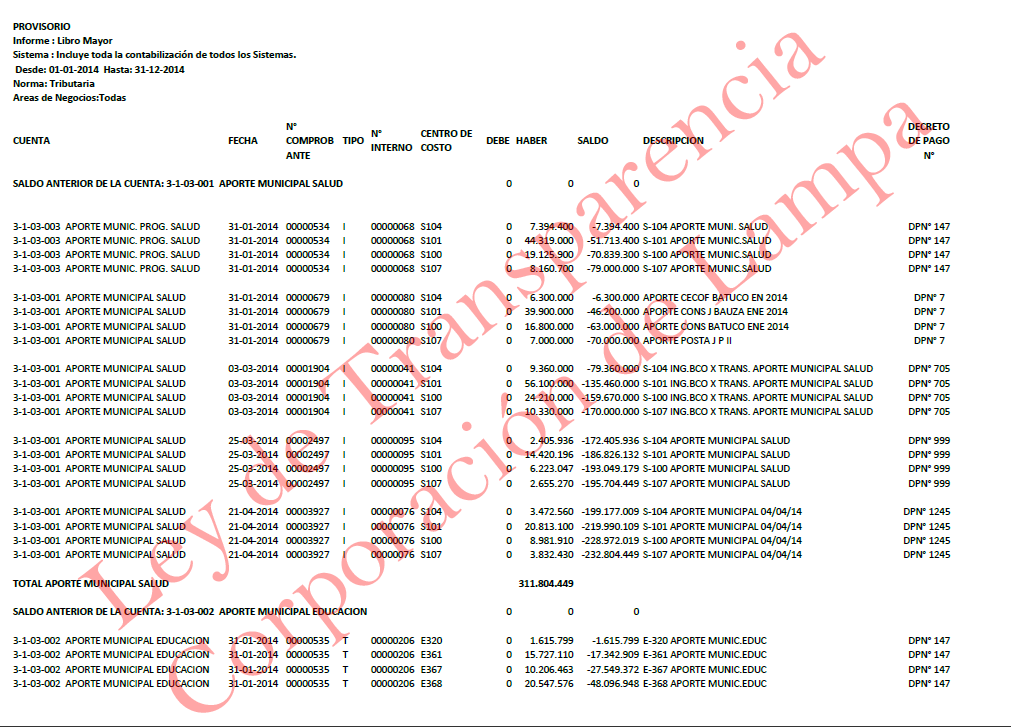 DIRECCIÓN DE FISCALIZACION - CPLT
27
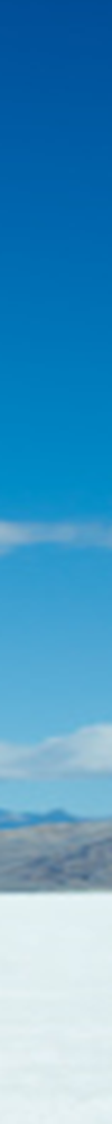 Malas prácticas…ausencia de lenguaje ciudadano
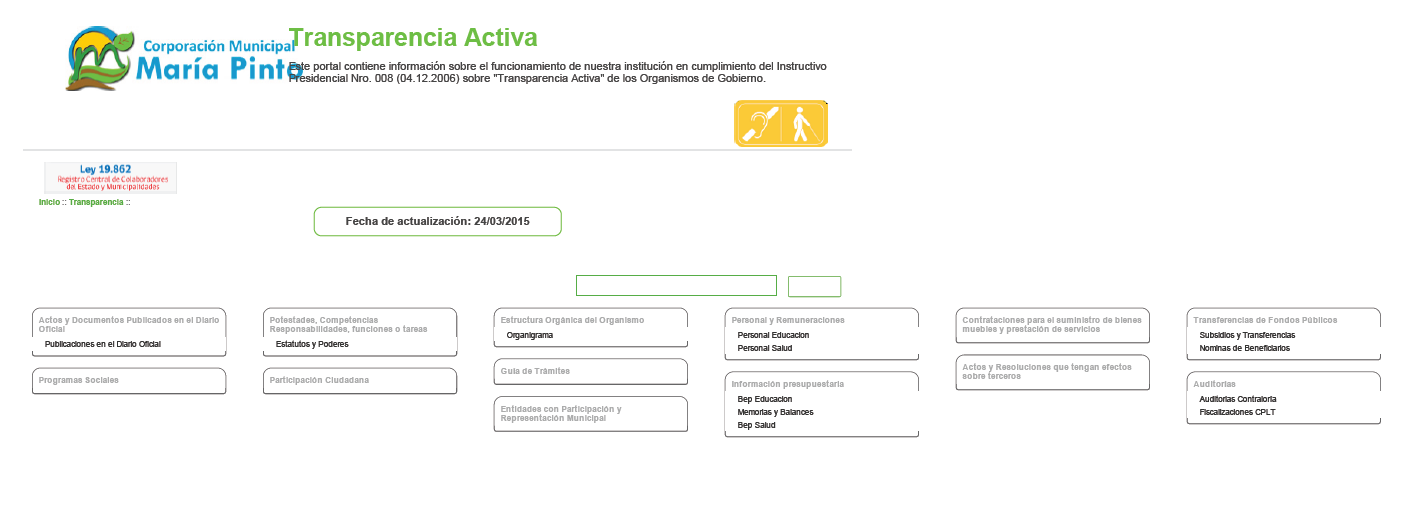 No publica trámites
DIRECCIÓN DE FISCALIZACION - CPLT
28
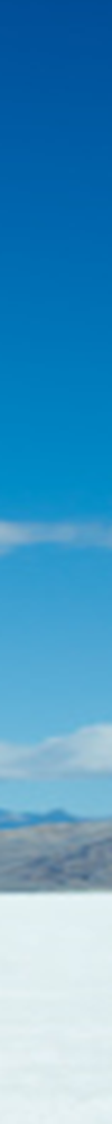 Malas prácticas…ausencia de lenguaje ciudadano
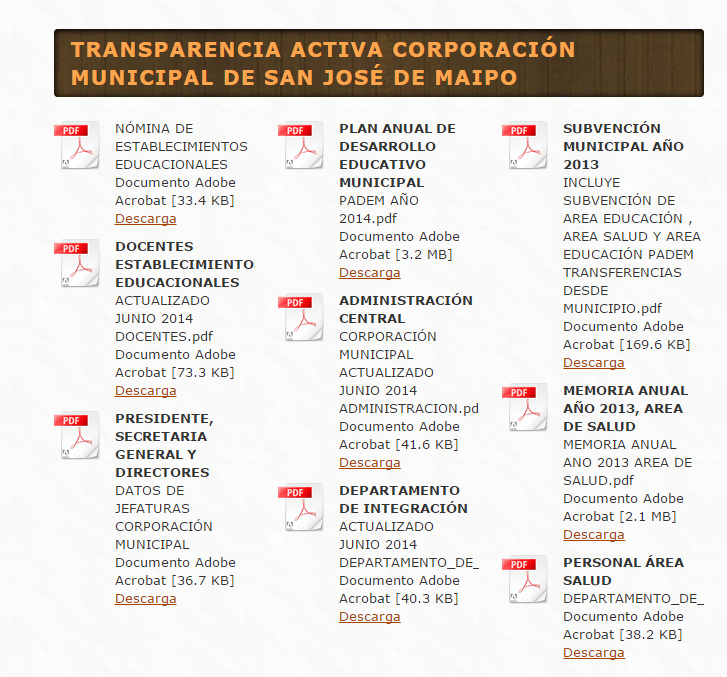 No presenta link diferenciadores
DIRECCIÓN DE FISCALIZACION - CPLT
29
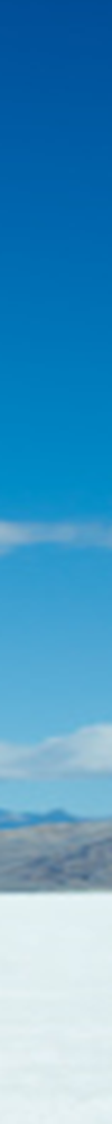 Corporaciones Vs Municipios
DIRECCIÓN DE FISCALIZACION - CPLT
30
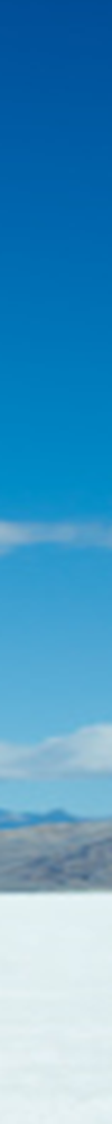 Sumarios 2015 
Criterio: Bajo el Promedio del Tipo
DIRECCIÓN DE FISCALIZACION - CPLT
31
RANKING 2015
DIRECCIÓN DE FISCALIZACION - CPLT
32
RANKING CUMPLIMIENTO CORPORACIONES MUNICIPALES
Puntaje
Ranking anual
2015
2014
Diferencia de lugar
2015
Corporaciones
2014
1
43
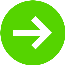 2
41
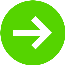 2
3
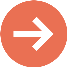 10
4
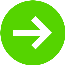 5
4
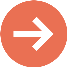 6
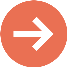 3
7
18
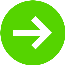 8
5
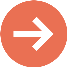 9
32
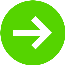 23
10
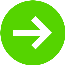 11
46
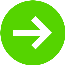 12
9
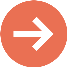 16
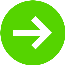 13
14
38
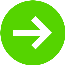 1/4
8
15
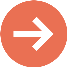 RANKING CUMPLIMIENTO CORPORACIONES MUNICIPALES
Puntaje
Ranking anual
2015
2014
Diferencia de lugar
2015
Corporaciones
2014
16
20
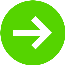 17
24
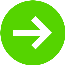 33
18
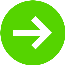 22
19
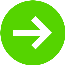 20
34
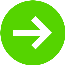 21
28
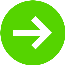 22
7
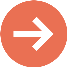 23
1
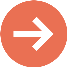 24
36
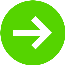 11
25
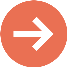 26
14
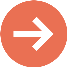 27
48
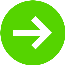 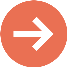 15
28
29
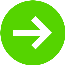 37
2/4
30
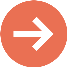 17
RANKING CUMPLIMIENTO CORPORACIONES MUNICIPALES
Puntaje
Ranking anual
2015
2014
Diferencia de lugar
2015
Corporaciones
2014
35
31
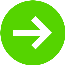 32
21
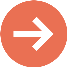 27
33
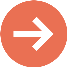 31
34
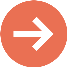 35
13
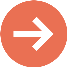 36
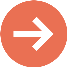 6
37
45
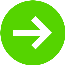 38
30
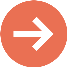 39
39
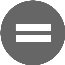 12
40
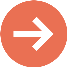 41
49
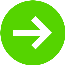 42
19
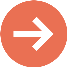 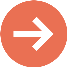 29
43
44
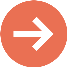 26
3/4
45
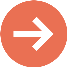 25
RANKING CUMPLIMIENTO CORPORACIONES MUNICIPALES
Puntaje
Ranking anual
2015
2014
Diferencia de lugar
2015
Corporaciones
2014
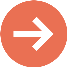 44
46
47
50
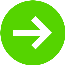 40
48
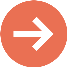 51
49
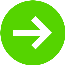 50
42
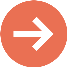 51
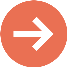 47
52
52
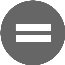 53
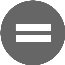 53
4/4
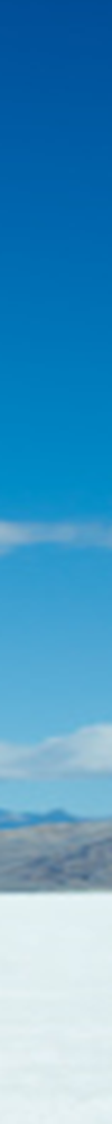 Ranking Corporaciones Municipales 2015
DIRECCIÓN DE FISCALIZACION - CPLT
37
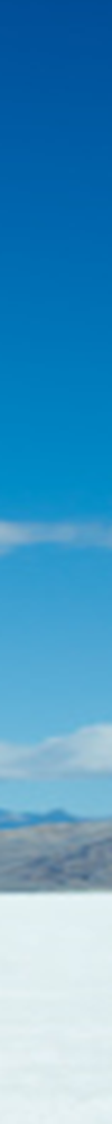 Ranking Corporaciones Municipales 2015
DIRECCIÓN DE FISCALIZACION - CPLT
38
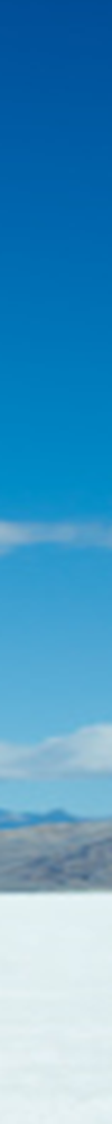 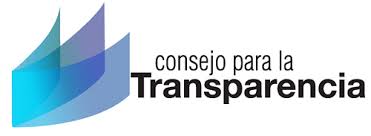 DIRECCIÓN DE FISCALIZACION - CPLT
39